University Information Technology Services
Reduce, Reuse, RecycleSaving Your Sanity by Single Sourcing Content
INDIANA UNIVERSITY
Introduction
Who are we?
Michael Mace – Principal Accessibility Consultant
Greg Hanek – Accessibility Architect
Why are we here?
IU has a content problem…
Content is everywhere
Quality varies
Updates sporadic
Software constantly updates
The Knowledge Management System
KMS Author Screen
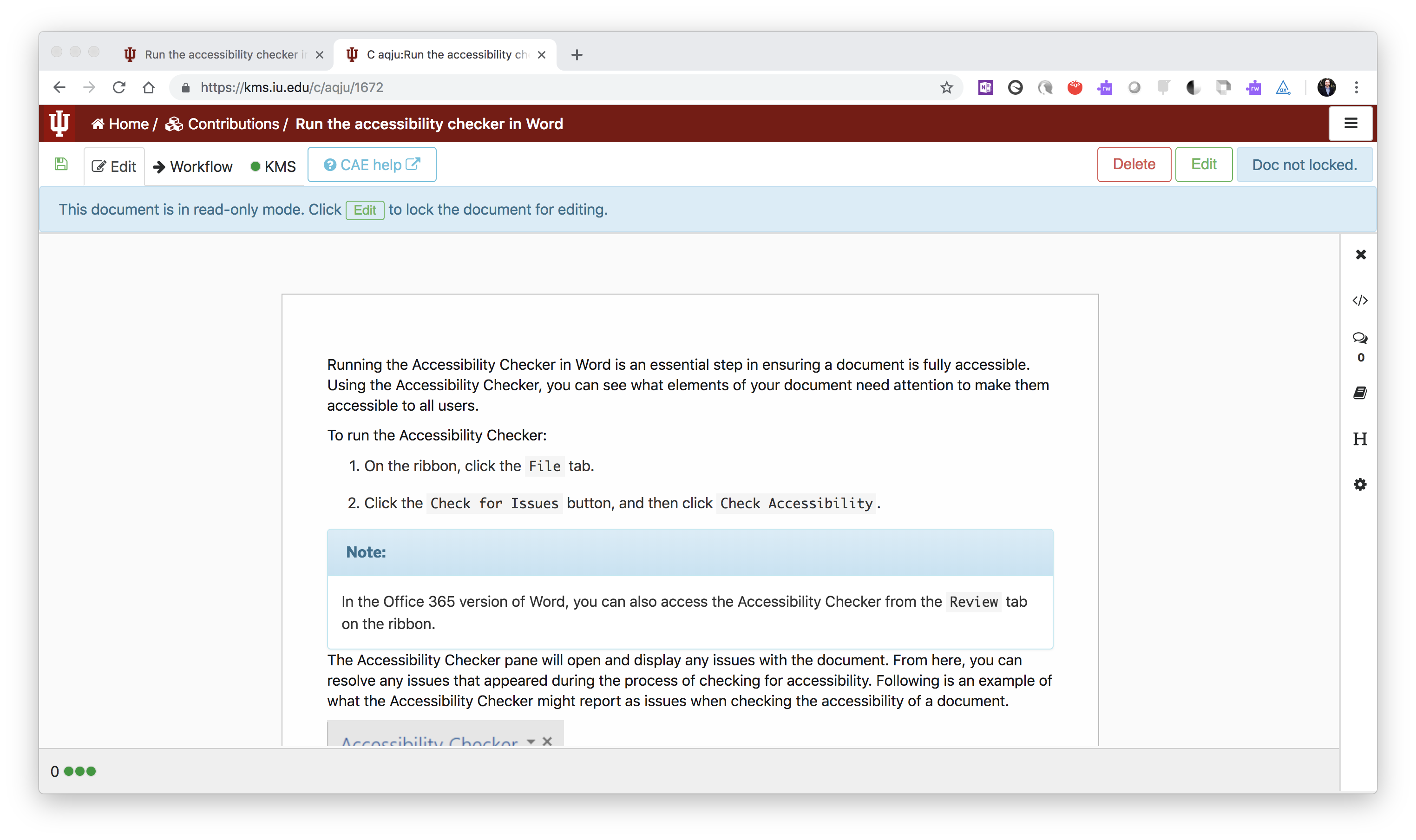 Knowledgebase Website
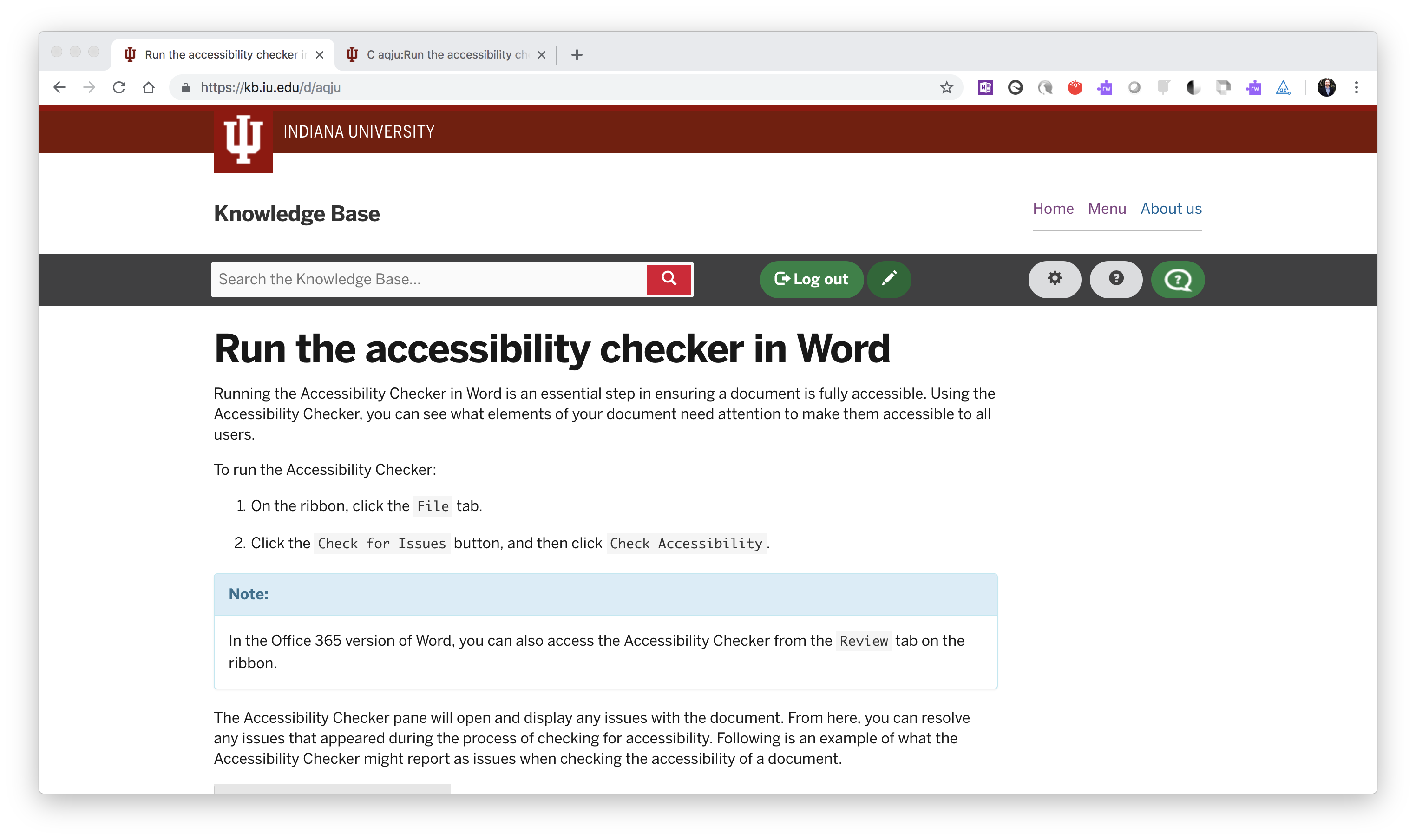 Canvas
The thing about Canvas…
Canvas doesn’t allow publishing via API
We use a webserver and an iframe
Canvas Course Screen
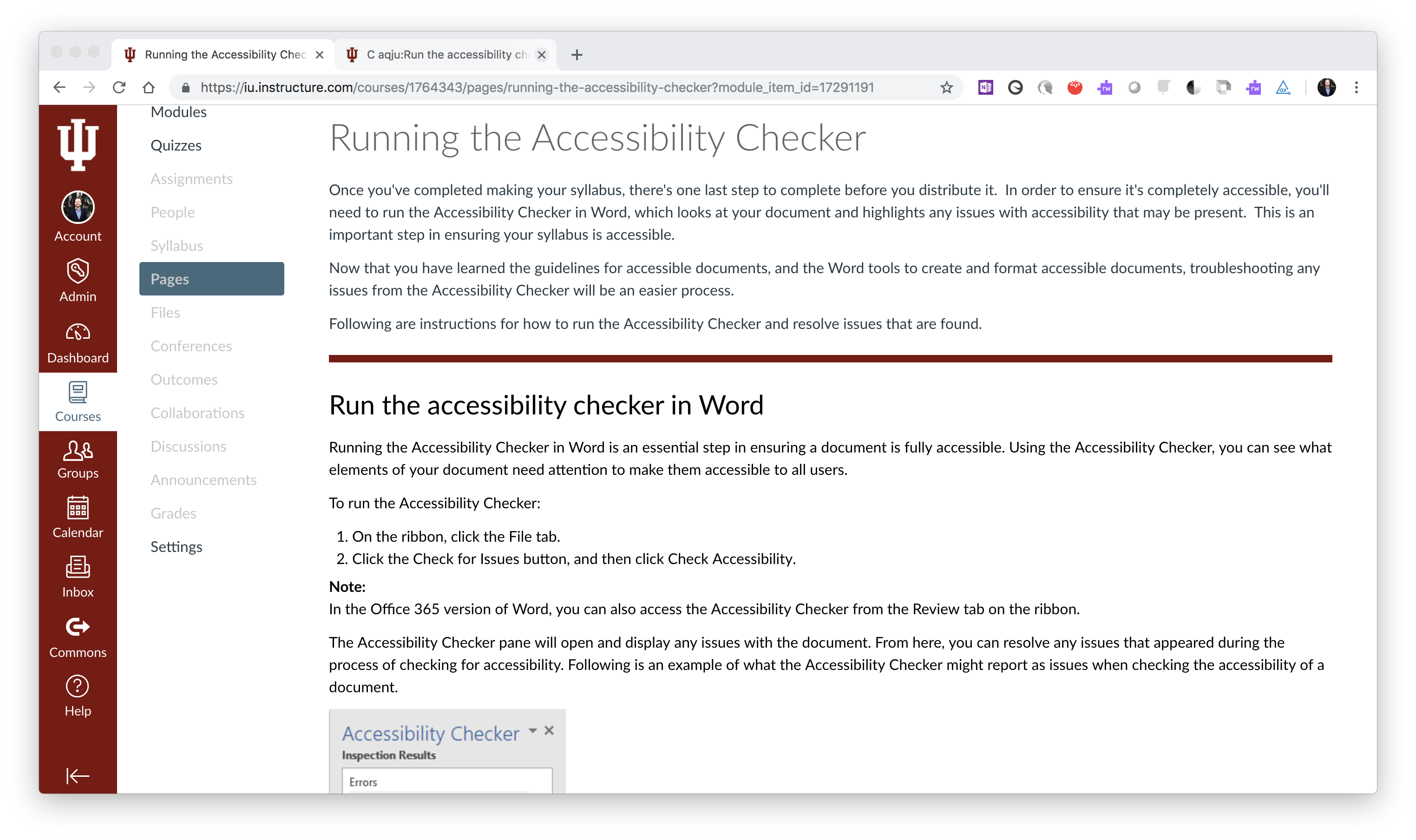 What’s in it for you…
We are opening this up to everyone
Thank you for attending!